DATA 220Mathematical Methods for Data AnalysisMay 6 Class Meeting
Department of Applied Data ScienceSan Jose State UniversitySpring 2021Instructor: Ron Mak
www.cs.sjsu.edu/~mak
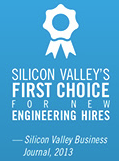 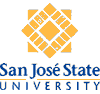 1
Assignment #11 Solutions
2
Nonlinear Relationships
Up until now, whether the variable y depended on a single independent variable x or on multiple variables x1, x2, ..., xn, we’ve assumed that the relationship was linear.
In the case of a single independent variable, we can make a scatter plot of the x values in a two-dimensional graph, and the regression line is a straight line.
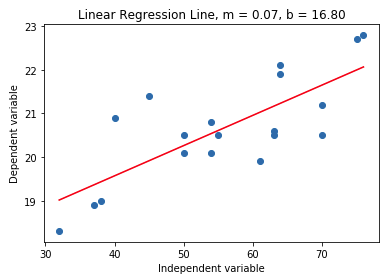 3
Nonlinear Relationships, cont’d
For example, instead of a linear regression, a polynomial regression might be a better fit:
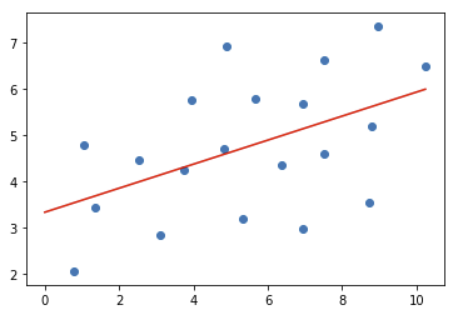 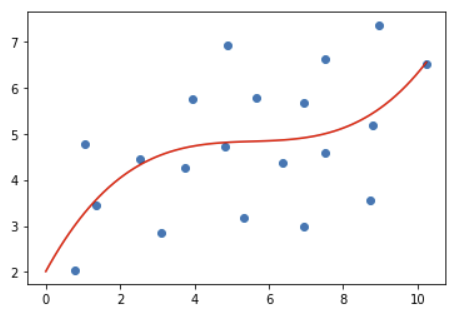 4
Polynomials
5
Polynomials, cont’d
6
Polynomial Regression Normal Equations
Normal equations for a polynomial regression line of degree n = 2:




Given a set of data points each consisting of an x value and a y value, to derive the equation of the least-squares polynomial, we must solve the above system of normal equations.
No particular reason to
switch from β’s to a’s.
Derived using partial differential equations.
7
Normal Equations, cont’d
8
Normal Equations, cont’d
9
Polynomial Regression
PolynomialRegression.py
def polynomial_regression(degree, xs, ys):
    """
    Compute the coefficients of a polynomial regression.
    @param degree the degree of the regression equation.
    @param xs the x values.
    @param ys the y values.    
    """
    size = degree + 1
    A = np.zeros([size, size])  # coefficient matrix
    b = np.zeros(size)          # right-hand side
    
    # Loop over each equation.
    for r in range(size):
        
        # The multiplier of the first term.
        sum = sum_x_power(xs, r)  
        
        # Copy that multiplier up the diagonal.
        j = 0
        for i in range(r, -1, -1):
            A[i][j] = sum
            j += 1
        
        # Right-hand side value.
        b[r] = sum_x_power_y(xs, ys, r)
    ...
10
Polynomial Regression, cont’d
PolynomialRegression.py
def polynomial_regression(degree, xs, ys):
    ...
        
    # Multipliers of the terms in the last equation.
    for c in range(1, size):
        
        # The multiplier of the second term.
        sum = sum_x_power(xs, degree + c)
        
        # Copy that multiplier up the diagonal.
        i = degree
        for j in range(c, size):
            A[i][j] = sum
            i -= 1
    
    # Solve the system to obtain the regression coefficients.
    a = np.linalg.solve(A, b)
    
    return [A, b, a]
11
Polynomial Regression, cont’d
PolynomialRegression.py
def sum_x_power(xs, power):
    """
    Compute the sum of the x values raised to a given power.
    @param xs the x values.
    @param power the given power.
    @return the sum.
    """
    sum = 0
    
    # Loop over the x values.
    for i in range(len(xs)):
        sum += xs[i]**power
    
    return sum
12
Polynomial Regression, cont’d
PolynomialRegression.py
def sum_x_power_y(xs, ys, power):
    """
    Compute the sum of the x values raised to a given power
    and multiplied by the corresponding y value.
    @param xs the x values.
    @param yx the y values.
    @param power the given power.
    @return the sum.
    """
    sum = 0
    
    # Loop over the x and y values.
    for i in range(len(xs)):
        sum += (xs[i]**power)*ys[i]
    
    return sum
13
Polynomial Regression, cont’d
Once we have the ai regression coefficients, we can calculate the value of the regression function at a given value of x.
14
Polynomial Regression, cont’d
PolynomialRegression.py
def at(x, a, degree):
    """
    Compute the value of the regression function at a given x value.
    @param x the x value.
    @param a the coefficients of the regression function.
    @param degree the degree of the regression function.
    @return the function value.
    """
    n       = degree + 1
    x_power = 1
    y       = 0
    
    # Loop to compute the function value y.
    for i in range(n):
        y += a[i]*x_power
        x_power *= x
    
    return y
15
Polynomial Regression, cont’d
def plot_polynomial_regression(xs, ys, degree=0, 
                               y_axis_pos=0, size=(6, 6)):
    fig = plt.figure(figsize=size)
    ax = fig.add_subplot(1, 1, 1)

    ax.spines['left'].set_position(('data', 0))
    ax.spines['right'].set_color('none')
    ax.spines['bottom'].set_position(('data', y_axis_pos))
    ax.spines['top'].set_color('none')

    plt.scatter(xs, ys)
    
    if degree > 0:
        A, b, a  = polynomial_regression(degree, xs, ys)
        x_values = np.linspace(0, max(xs), 100)
        y_preds  = np.array([at(x, a, degree)for x in x_values])    
        plt.plot(x_values, y_preds, color='red')
    else:
        a = None
    
    plt.show()
    return a
16
PolynomialRegression.py
Example #1: Sine Wave Regression
Compute and plot nth-degree regression functions against points along a sine wave.
Try regression functions of various degrees n.
Estimate the value of sin(π), which is 0.
PolynomialRegression1.ipynb
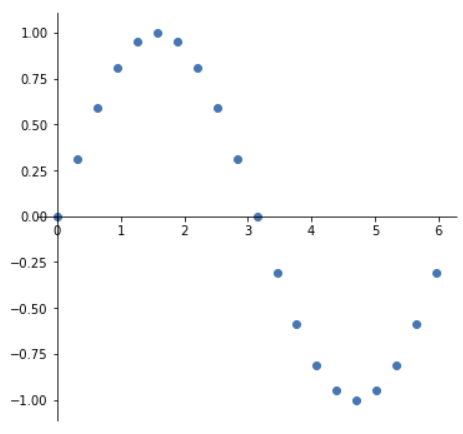 import math
import PolynomialRegression as pr

MAX_POINTS = 20
TWO_PI     = 2*math.pi
H          = TWO_PI/MAX_POINTS

xs = []
ys = []

for i in range(MAX_POINTS):
    x = i*H
    xs.append(x)
    ys.append(math.sin(x))
    
pr.plot_polynomial_regression(xs, ys)
17
Example #1, cont’d
A, b, a = pr.polynomial_regression(3, xs, ys)

print('Coefficient matrix A:')
print(A)

print()
print('Right hand side b:')
print(b)

print()
print('Regression coefficients a:')
print(a)
PolynomialRegression1.ipynb
Coefficient matrix A:
[[2.000e+01 5.969e+01 2.438e+02 1.119e+03]
 [5.969e+01 2.438e+02 1.119e+03 5.481e+03]
 [2.438e+02 1.119e+03 5.481e+03 2.795e+04]
 [1.119e+03 5.481e+03 2.795e+04 1.466e+05]]

Right hand side b:
[-1.665e-16 -1.984e+01 -1.246e+02 -6.631e+02]

Regression coefficients a:
[-0.143  1.857 -0.871  0.093]
18
Example #1, cont’d
PolynomialRegression1.ipynb
def plot_and_estimate(xs, ys, degree):
    a = pr.plot_polynomial_regression(xs, ys, degree)
    print(f'Degree {degree}: estimate of sin(π) = {pr.at(math.pi, a, degree)}')
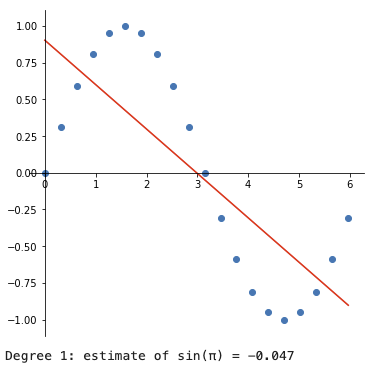 plot_and_estimate(xs, ys, degree=1)
19
Example #1, cont’d
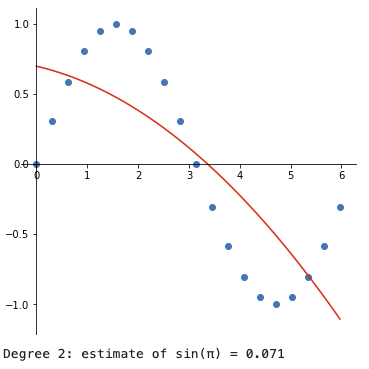 plot_and_estimate(xs, ys, degree=2)
20
Example #1, cont’d
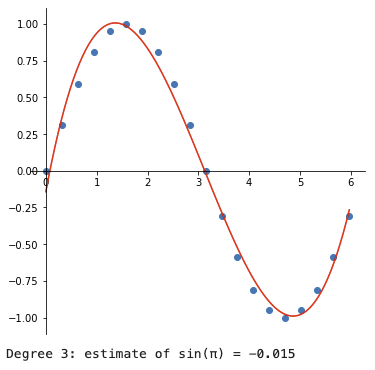 plot_and_estimate(xs, ys, degree=3)
21
Example #1, cont’d
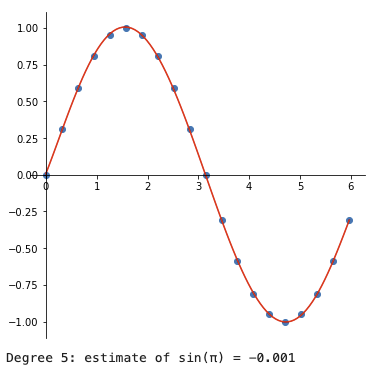 plot_and_estimate(xs, ys, degree=5)
22
Example #1, cont’d
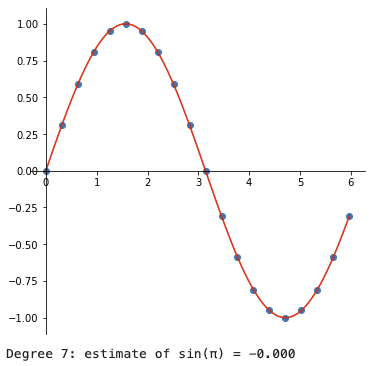 plot_and_estimate(xs, ys, degree=7)
23
Break
7:10
24
Example #2: Random Values
xs = [0.78, 1.06, 1.36, 2.52, 3.12, 3.76, 3.94, 4.82, 4.90, 5.32, 
      5.68, 6.38, 6.94, 6.96, 7.50, 7.52, 8.74, 8.80, 8.96, 10.24]
ys = [2.05, 4.79, 3.45, 4.46, 2.84, 4.26, 5.76, 4.72, 6.93, 3.19, 
      5.79, 4.36, 2.99, 5.68, 4.59, 6.63, 3.55, 5.18, 7.36, 6.50]
pr.plot_polynomial_regression(
    xs, ys, degree=1, 
    y_axis_pos = 2, 
    size=(6, 4))
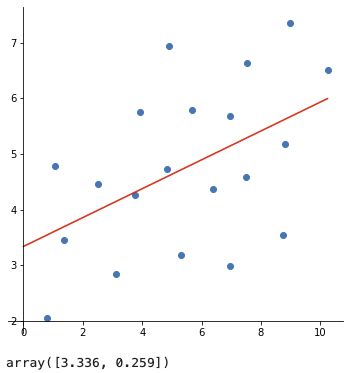 PolynomialRegression2.ipynb
25
Example #2, cont’d
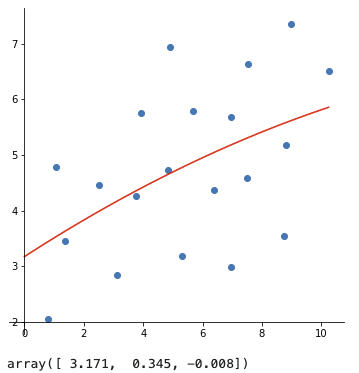 pr.plot_polynomial_regression(
    xs, ys, degree=2, 
    y_axis_pos = 2, 
    size=(6, 4))
26
Example #2, cont’d
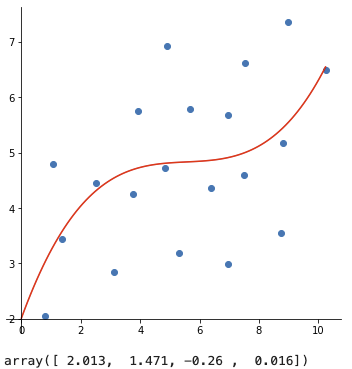 pr.plot_polynomial_regression(
    xs, ys, degree=3, 
    y_axis_pos = 2, 
    size=(6, 4))
27
Example #2, cont’d
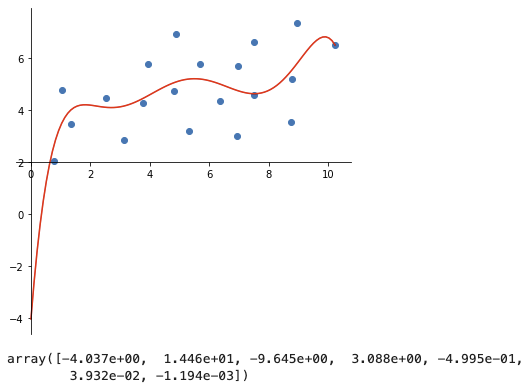 pr.plot_polynomial_regression(
    xs, ys, degree=6, 
    y_axis_pos = 2, 
    size=(6, 4))
Do not extrapolatebeyond the rangeof the x values!
28
Example #2, cont’d
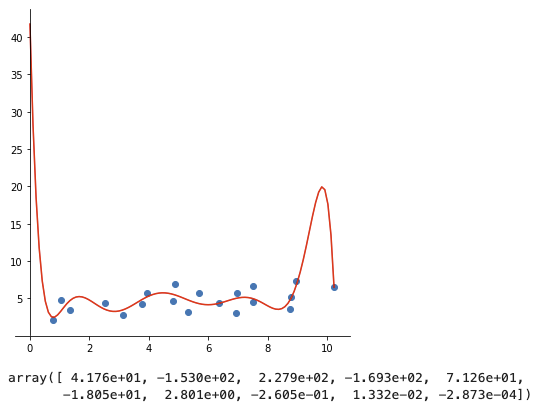 pr.plot_polynomial_regression(
    xs, ys, degree=9, 
    y_axis_pos = 2, 
    size=(6, 4))
High-degree polynomialscan have erratic values!
29
Example #3: SciKit-Learn
Python’s SciKit-Learn module for machine learning includes classes and functions to perform polynomial regression:


Start with a linear regression model.
Add polynomial features at a given degree to the linear model.
The regression r2 score (coefficient of determination, values 0 to +1) measures how well the regression model predicts.
PolynomialRegression3.ipynb
from sklearn.linear_model import LinearRegression
from sklearn.preprocessing import PolynomialFeatures
from sklearn.metrics import r2_score
30
Example #3, cont’d
xs = [0.78, 1.06, 1.36, 2.52, 3.12, 3.76, 3.94, 4.82, 4.90, 5.32, 
      5.68, 6.38, 6.94, 6.96, 7.50, 7.52, 8.74, 8.80, 8.96, 10.24]
ys = [2.05, 4.79, 3.45, 4.46, 2.84, 4.26, 5.76, 4.72, 6.93, 3.19, 
      5.79, 4.36, 2.99, 5.68, 4.59, 6.63, 3.55, 5.18, 7.36, 6.50]

X = np.array(xs).reshape(-1, 1)
Y = np.array(ys).reshape(-1, 1)
Convert to numpycolumn vectors.
PolynomialRegression3.ipynb
def plot_polynomial_regression(X, Y, degree):
    poly_features = PolynomialFeatures(degree)
    X_poly = poly_features.fit_transform(X)
    linear_reg = LinearRegression()
    linear_reg.fit(X_poly, ys)

    plt.scatter(X, Y)
    
    X_values = np.linspace(0, X.max(), 100).reshape(-1, 1)
    Y_values = linear_reg.predict(poly_features.fit_transform(X_values))
    plt.plot(X_values, Y_values, color='red')
    plt.show()   
    
    Y_preds = linear_reg.predict(X_poly)
    print(f'Degree {degree} r2_score = {r2_score(Y, Y_preds):.4f}')
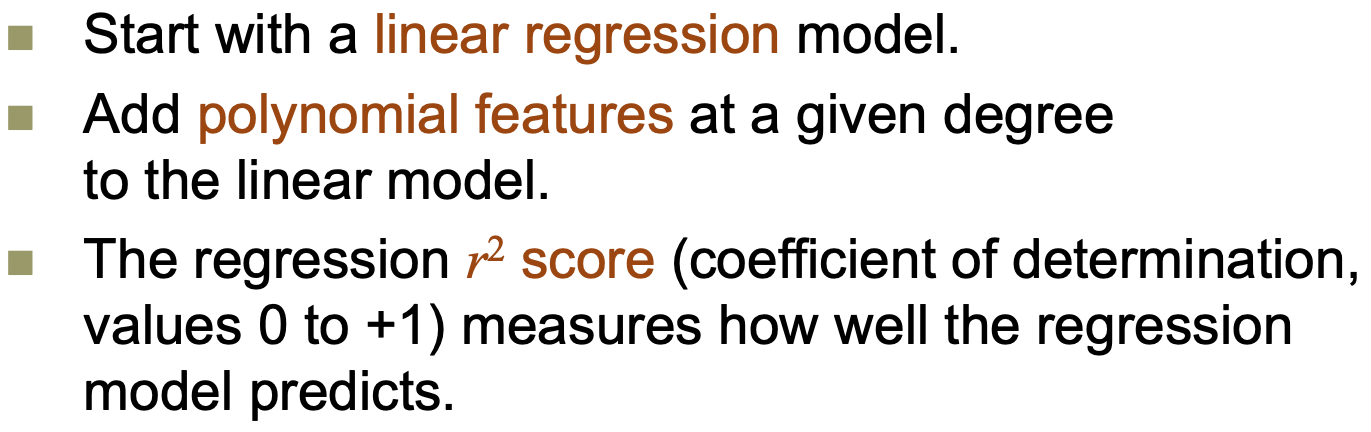 31
Example #3, cont’d
plot_polynomial_regression(X, Y, degree=3)
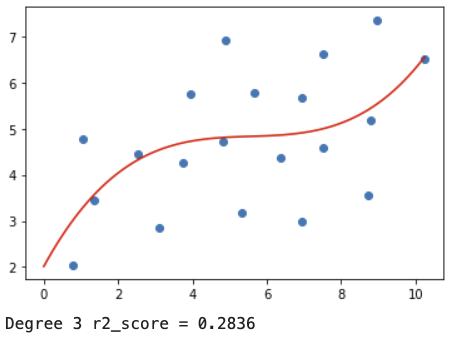 32
Example #3, cont’d
plot_polynomial_regression(X, Y, degree=9)
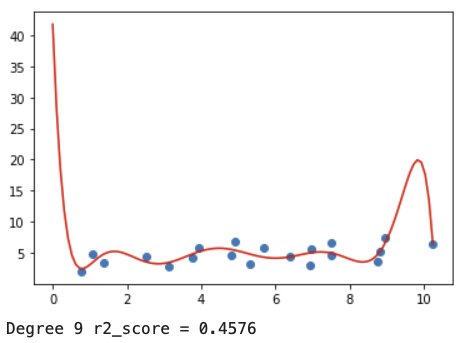 33
Example #4: Compare Polynomial Degrees
Plot multiple regression lines of various degrees for comparison, over a scatter plot of 100 points.
PolynomialRegression4.ipynb
n_samples = 100
xs = np.linspace(0, 10, n_samples)
ys = xs**3 + np.random.randn(n_samples)*100 + 100

X = xs.reshape(-1, 1)
Y = ys.reshape(-1, 1)

print(f'X[:5] =')
print(X[:5])
print()
print(f'Y[:5] =')
print(Y[:5])
X[:5] =
[[0.       ]
 [0.1010101]
 [0.2020202]
 [0.3030303]
 [0.4040404]]
Y[:5] =
[[ 60.57972459]
 [109.67554478]
 [-37.49375564]
 [ 85.98400165]
 [-21.20297129]]
plt.figure(figsize=(15, 10))
plt.scatter(X, Y)
34
Example #4, cont’d
import matplotlib.pyplot as plt
from sklearn.linear_model import LinearRegression
from sklearn.preprocessing import PolynomialFeatures
from sklearn.metrics import r2_score

plt.figure(figsize=(15, 10))
plt.scatter(X, Y)
35
Example #4, cont’d
PolynomialRegression4.ipynb
import matplotlib.pyplot as plt
from sklearn.linear_model import LinearRegression
from sklearn.preprocessing import PolynomialFeatures
from sklearn.metrics import r2_score

def show_regressions(models, X, Y):
    plt.figure(figsize=(15, 10))
    plt.scatter(X, Y);

    linear_reg = LinearRegression()

    for deg, X_poly in models.items():
        linear_reg.fit(X_poly, Y)
        Y_preds = linear_reg.predict(X_poly)
        plt.plot(X, Y_preds, label=f'{deg}');
        
        print(f'Degree {deg} r2_score = {r2_score(Y, Y_preds):.4f}')
        
    plt.legend(loc='upper left')
    plt.show()
Parameter models is a dictionarywith entries degree: regression model
36
Example #4, cont’d
Put each degree’s model into a dictionary with entries degree: regression model
models = {}

for deg in [1, 2, 3, 5, 9]:
    poly_features = PolynomialFeatures(degree=deg)
    X_poly = poly_features.fit_transform(X)
    models[deg] = X_poly
    
show_regressions(models, X, Y)
Degree 1 r2_score = 0.7400
Degree 2 r2_score = 0.8979
Degree 3 r2_score = 0.8998
Degree 5 r2_score = 0.9036
Degree 9 r2_score = 0.9067
37
Example #4, cont’d
38
Polynomial Regression with Matrices
As we did with least-squares linear regression, we can solve least-squares polynomial regression with matrices.
39
Degree 2 Parabola with Matrices
or
A              x    =    b
40
Degree 2 Parabola with Matrices, cont’d
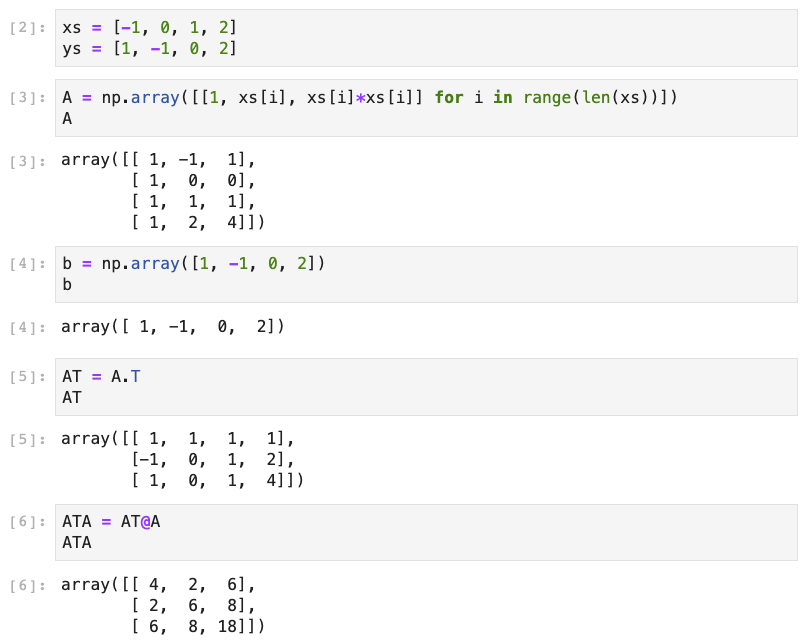 PolynomialRegressionMatrices.ipynb
41
Degree 2 Parabola with Matrices, cont’d
42
Degree 2 Parabola with Matrices, cont’d
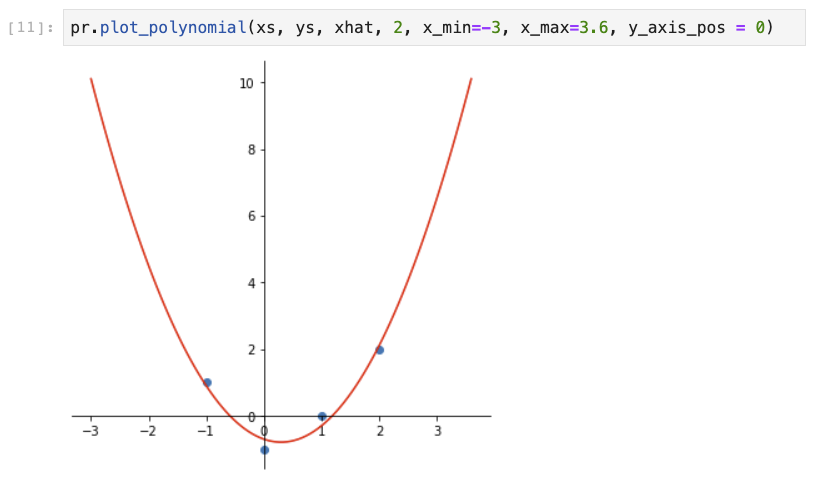 43
Degree 3 Polynomial with Matrices
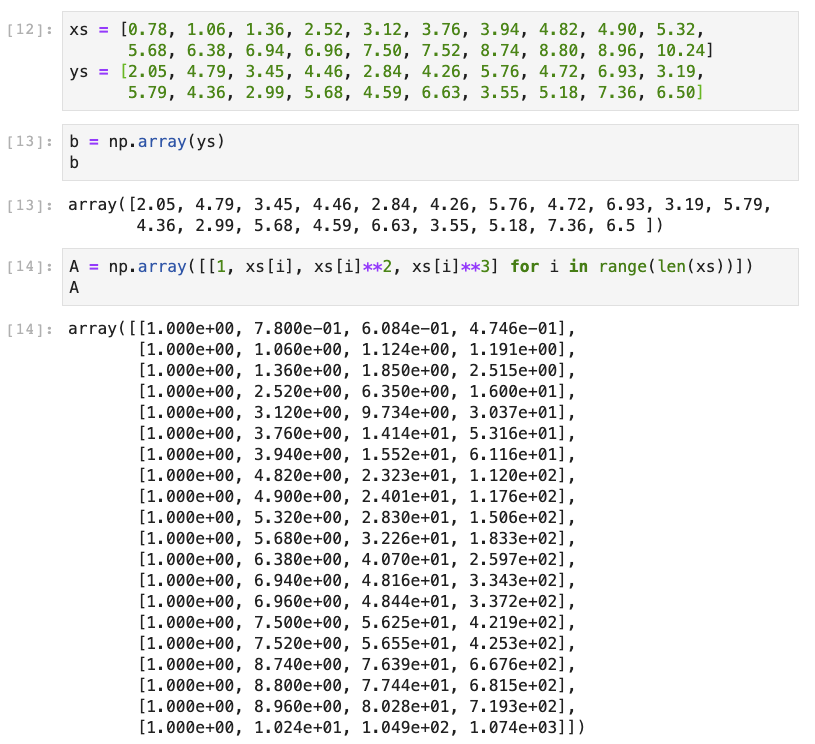 PolynomialRegressionMatrices.ipynb
44
Degree 3 Polynomial with Matrices, cont’d
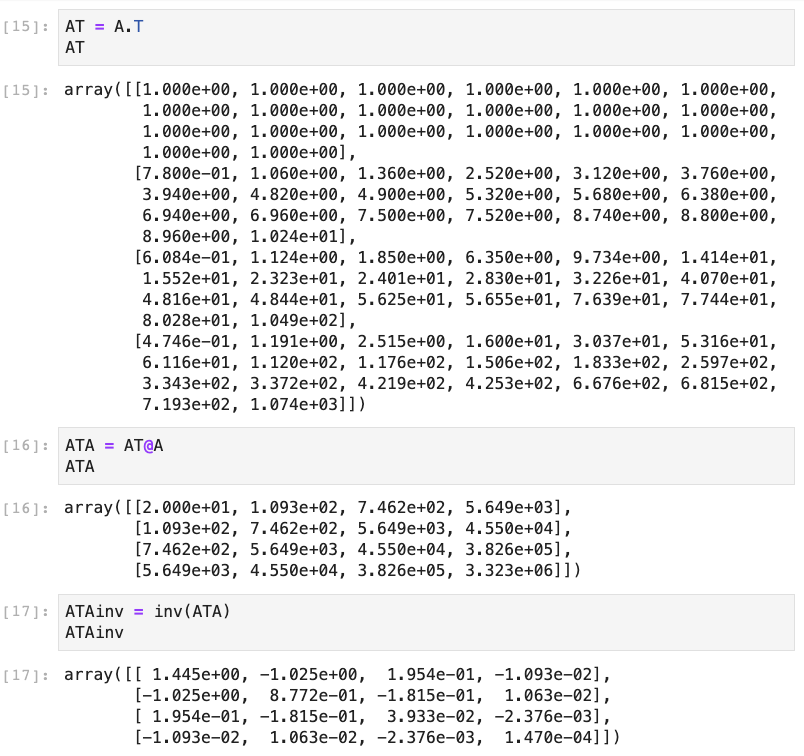 45
Degree 3 Polynomial with Matrices, cont’d
46
Degree 3 Polynomial with Matrices, cont’d
47
Degree 3 Polynomial with QR Factorization
48
Degree 3 Polynomial with QR Factorization, cont’d
49
Degree 9 Polynomial with Matrices
See
PolynomialRegressionMatrices.ipynb
50
Example #5: Store Preference
Two stores A and B compete for a given set of customers in a neighborhood.
The diagram below shows the probabilities that a customer would stay with a store or switch from one store to another, or to no store at all.
20%
Store A
Store B
70%
80%
15%
15%
15%
5%
10%
No store
70%
51
Example #5, cont’d
Switch probability matrix:
To store:
A
B
None
20%
P = np.array([[0.70, 0.15, 0.15],
              [0.20, 0.80, 0.15],
              [0.10, 0.05, 0.70]])
Store A
Store B
70%
80%
Adds to 1.00
Proportion of customers
currently in each store:
15%
From store:      A           B         None
15%
15%
5%
10%
No store
X = np.array([[0.15], 
              [0.20], 
              [0.65]])
A
B
None
MarkovChain.ipynb
70%
Each column must add to 1.00
52
Example #5, cont’d
Assuming that the probabilities of switching (or not switching) remain constant, what proportion of customers will the stores have after the first year? After the second year? After the 25th year?

Just keep multiplying matrix X by matrix P.
for year in range(1, 26):
    X = P@X
    print()
    print(f'After year {year}:')
    print(X)
53
Example #5, cont’d
After year 1:
[[0.2325]
 [0.2875]
 [0.48  ]]
After year 2:
[[0.2779]
 [0.3485]
 [0.3736]]

After year 3:
[[0.3028]
 [0.3904]
 [0.3068]]

After year 4:
[[0.3166]
 [0.4189]
 [0.2645]]

After year 5:
[[0.3241]
 [0.4381]
 [0.2378]]
After year 6:
[[0.3283]
 [0.451 ]
 [0.2208]]

After year 7:
[[0.3305]
 [0.4596]
 [0.2099]]

After year 8:
[[0.3318]
 [0.4652]
 [0.203 ]]

After year 9:
[[0.3325]
 [0.469 ]
 [0.1985]]

After year 10:
[[0.3329]
 [0.4715]
 [0.1957]]
After year 11:
[[0.3331]
 [0.4731]
 [0.1938]]

After year 12:
[[0.3332]
 [0.4742]
 [0.1926]]

After year 13:
[[0.3333]
 [0.4749]
 [0.1919]]

After year 14:
[[0.3333]
 [0.4753]
 [0.1914]]

After year 15:
[[0.3333]
 [0.4756]
 [0.1911]]
After year 16:
[[0.3333]
 [0.4758]
 [0.1909]]

After year 17:
[[0.3333]
 [0.476 ]
 [0.1907]]

After year 18:
[[0.3333]
 [0.476 ]
 [0.1906]]

After year 19:
[[0.3333]
 [0.4761]
 [0.1906]]

After year 20:
[[0.3333]
 [0.4761]
 [0.1905]]
After year 21:
[[0.3333]
 [0.4761]
 [0.1905]]

After year 22:
[[0.3333]
 [0.4762]
 [0.1905]]

After year 23:
[[0.3333]
 [0.4762]
 [0.1905]]

After year 24:
[[0.3333]
 [0.4762]
 [0.1905]]

After year 25:
[[0.3333]
 [0.4762]
 [0.1905]]
MarkovChain.ipynb
54
Markov Chain
A Markov chain is a sequence {Xn} of state matrices that are relatedby the equation Xk+1 = PXk whereP is a stochastic (probability) matrix.
 
The nth state matrix of a Markov chain is Xn = PnX0
55
Markov Steady State
After year 21:
[[0.3333]
 [0.4761]
 [0.1905]]

After year 22:
[[0.3333]
 [0.4762]
 [0.1905]]

After year 23:
[[0.3333]
 [0.4762]
 [0.1905]]

After year 24:
[[0.3333]
 [0.4762]
 [0.1905]]

After year 25:
[[0.3333]
 [0.4762]
 [0.1905]]
The entriesmust add to 
1.00
56
Markov Steady State, cont’d
The entriesmust add to 
1.00
MarkovChain.ipynb
57
Markov Steady State, cont’d
Solve
x3 is a “free” variable. Let x3 = t.
Then x1 = 1.75t = (7/4)t and   x2 =   2.5t = (5/2)t
But since x1 + x2 + x3 = 1x1 + x2 + x3 = 1 = (5/2)t + (7/4)t + 1t = (21/4)tAnd so t = 4/21
Therefore x3 = t = 4/21                 x2 = (5/2)(4/21) = 20/42 = 10/21                 x1 = (7/4)(4/21) = 7/21 = 1/3
58
Assignment #12
59